650 MHz 全尺寸超导加速模组研制计划
2024年1月29日
内  容
研制内容、技术指标
进度安排、经费预算
参与人员和分工
2
研制内容
设计并研制一台CEPC主环 650 MHz 全尺寸超导加速模组样机，包含6个650 MHz 2-cell超导腔及主耦合器、调谐器、高阶模耦合器、高阶模吸收器、低温恒温器等。
水平测试性能达到CEPC TDR指标，实现连续波高梯度、高Q值和高功率国际领先。
模组水平测试所需的650 MHz速调管、功率传输、低电平控制和联锁保护等由CEPC功率源系统经费负责配套，阀箱和水平测试推车等由CEPC低温系统经费负责配套。
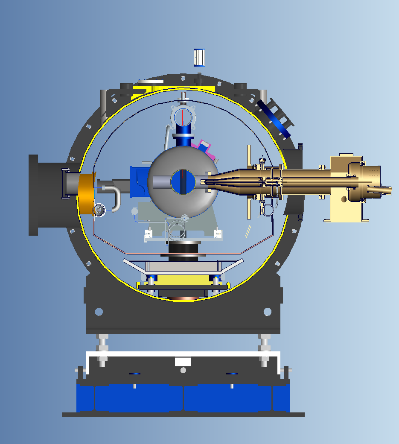 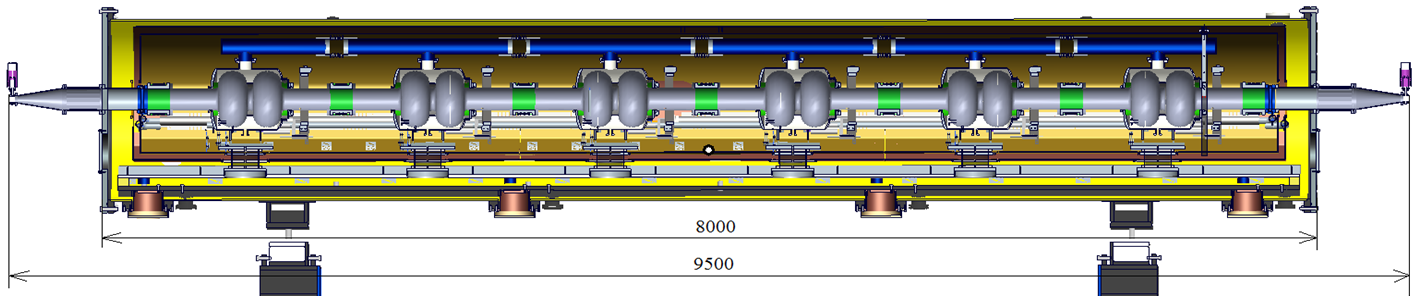 3
模组主要技术指标
4
650 MHz Cavity Status
650 MHz 1-cell EP / mid-T
650 MHz 2-cell BCP
CEPC Higgs VT
Eacc spec
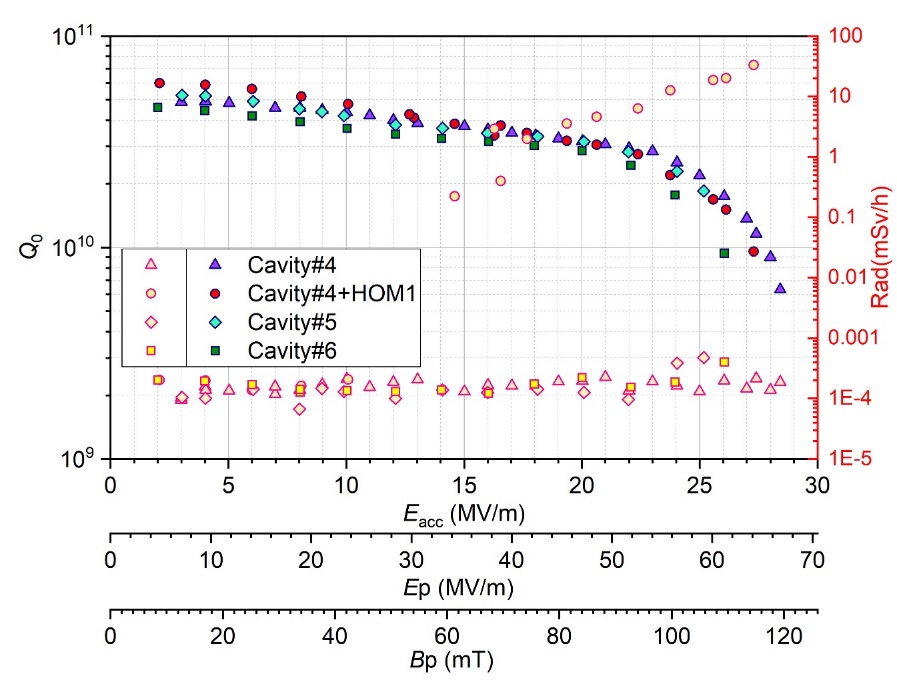 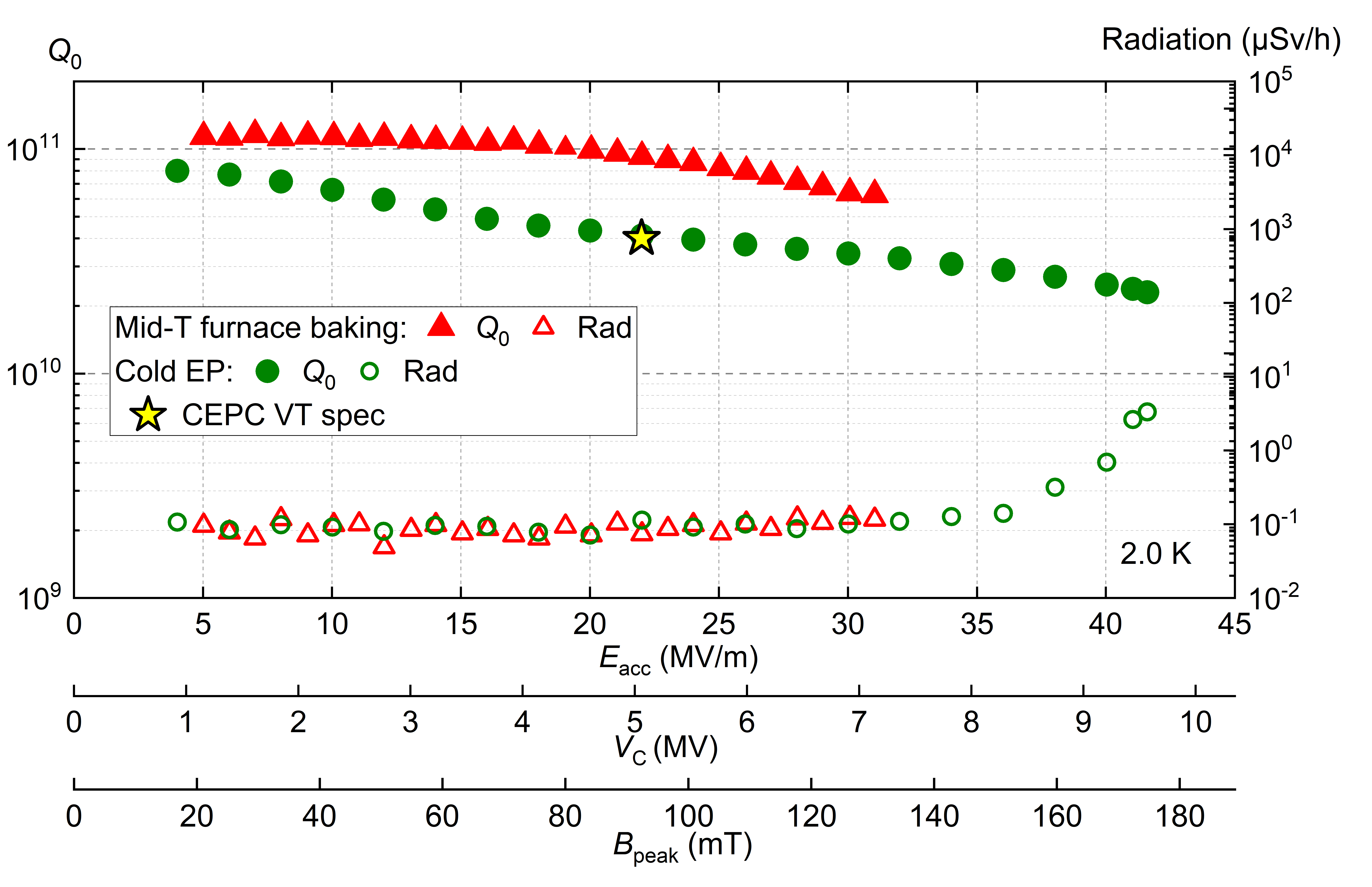 CEPC Higgs HT spec
5
650 MHz SRF Cavity and Module in other Projects
FNAL PIP-II 650 MHz 6x5-cell Cryomodule
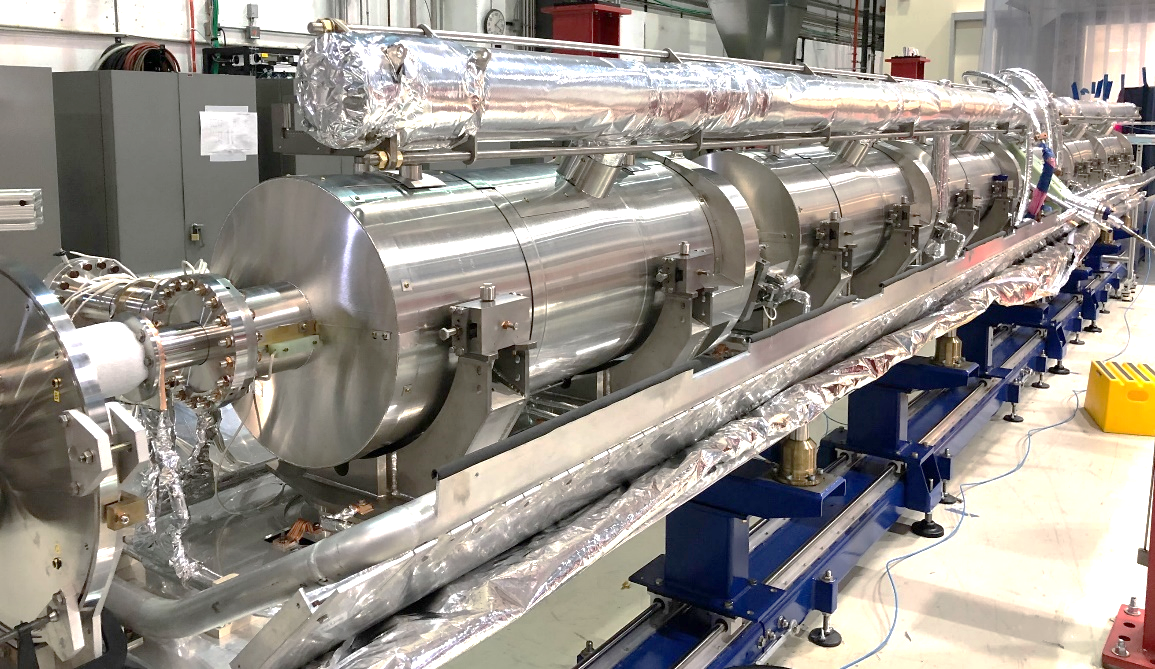 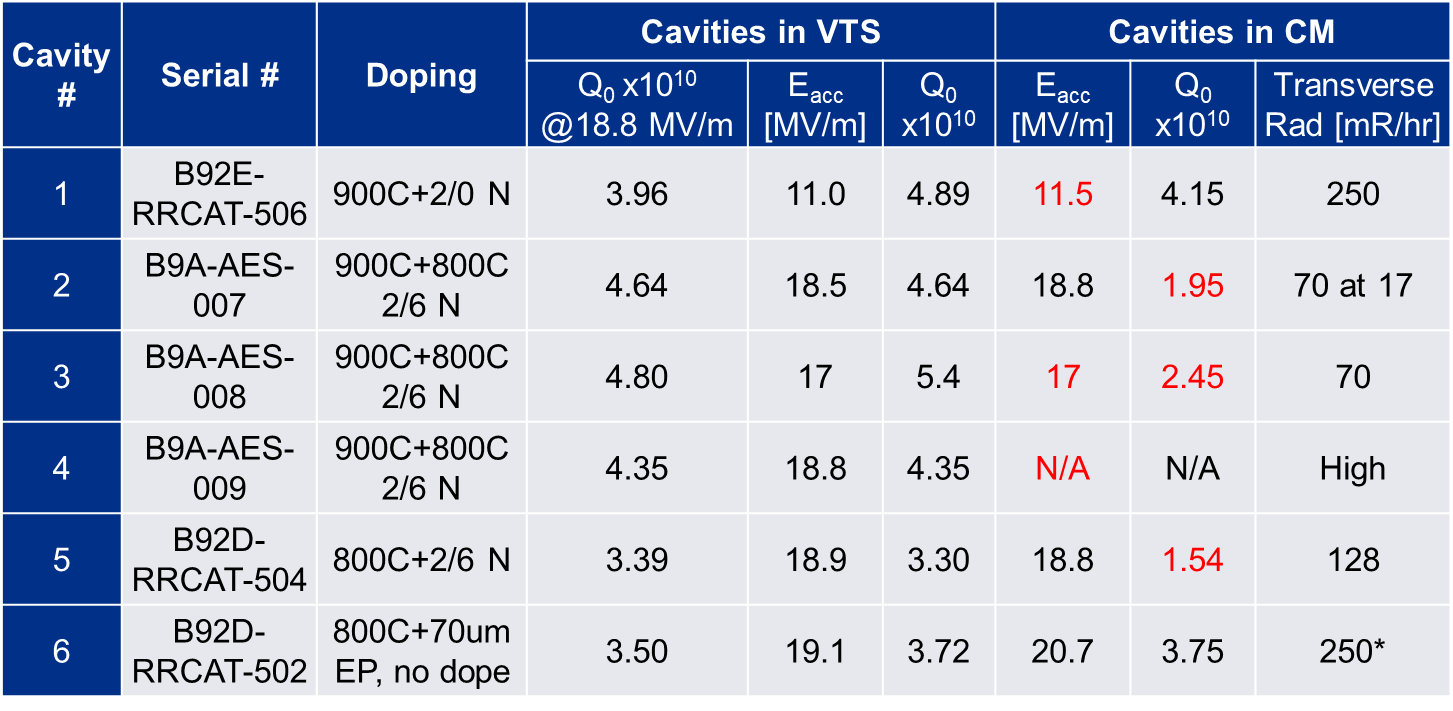 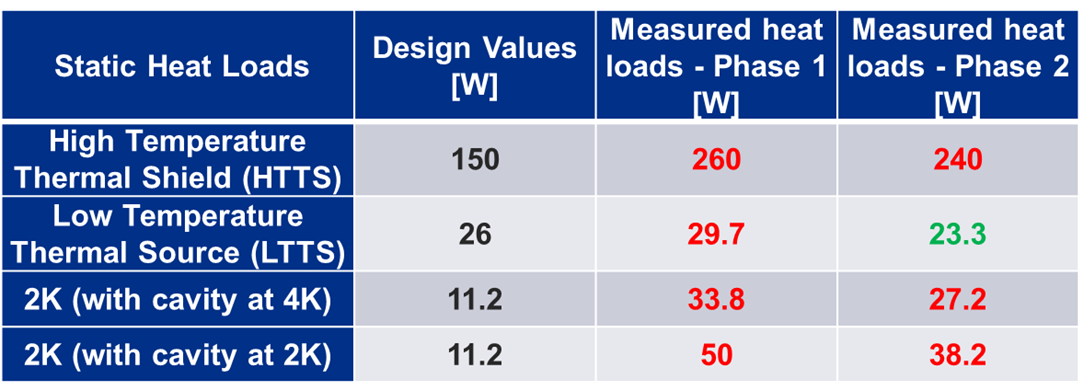 All six cavities experienced significantly increased FE during cryomodule (CM) operation. 
Higher static heat loads than the design values were observed during the pCM cold testing.
6
D. Passarelli, TTC meeting, Dec 6, 2023
进度安排
模组研制进度要求2024年6月前拿到铌材，据了解宁夏铌材产能已排到2025年2月。与宁夏沟通，强调此事对CEPC的重要性，对方回复如下：“东方钽业领导非常重视此项目，表示全力支持！”争取春节前签合同，铌材5月底交付（插队），铌钛45天交付。仍为模组进度风险之一。需提前借经费订购铌材：6只2-cell腔铌材180万，另加2只工艺试验和备用腔，共240万。经费来源？
7
经费预算（2000万）
另需两只工艺试验和备用腔200万
不包括功率源、功率传输、低电平控制、联锁保护经费
不包括阀箱及水平测试推车等低温外围设备经费
8
参与人员
基于 1.3 GHz 超导模组团队（高频、低温等多个专业组及高能锐新约40人）
与散裂升级 648 MHz 模组协同设计（热负荷不同）
9
CEPC Collider Ring 650 MHz RF Parameters
ttbar and Higgs half filled with common cavities for two rings, W and Z with separate cavities for two rings.
High luminosity Z upgrade use high current 1-cell cavity with RF bypass.
Add more 2-cell cavities for Higgs 50 MW upgrade.
Add 5-cell cavities for ttbar while using the original 2-cell Higgs cavities.
Fundamental mode instability of Z-mode due to large detuning will be suppressed by RF & beam feedback.
No beam feedback needed for HL-Z because of deep damping 1-cell cavities.
High gradient, high Q, high current, high power 1-cell cavity and multi 1-cell cavities in one module as alternative design for H/W/Z operation.
10
650 MHz Key Components R&D
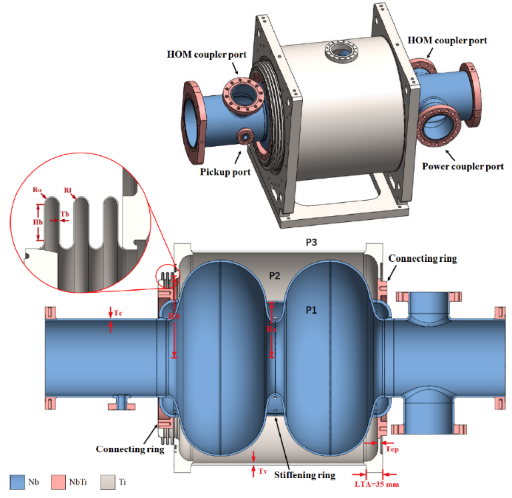 650 MHz HOM coupler & HOM absorber
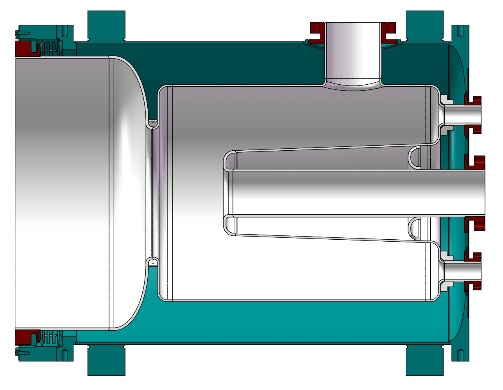 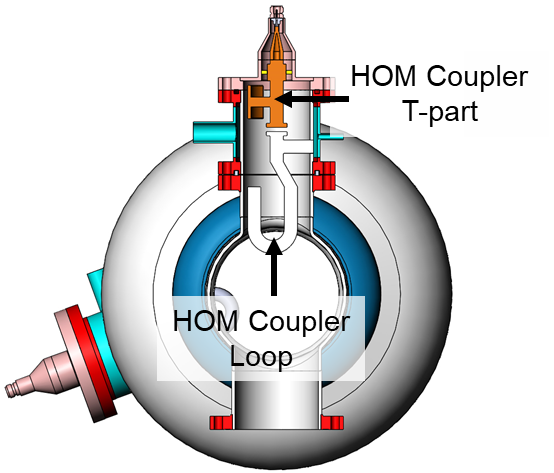 Double-notch wide-band
1 kW HOM coupler without FM tuning.

Broad band 5 kW absorber with SiC+AlN composite
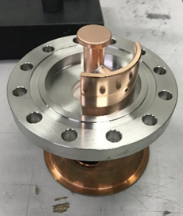 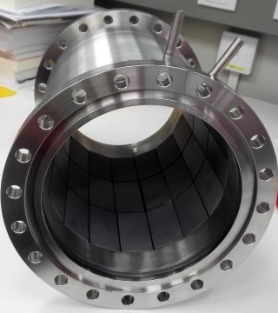 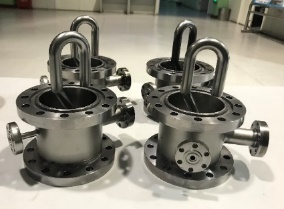 HEPS 166 MHz cavity helium vessel
EDR R&D (similar challenges with FCC-ee, HL-LHC, EIC): 
Cavity helium vessel to cover the niobium ports to avoid overheating.
High power variable couplers. Cooling and heat load design optimization. Conditioning with 650 MHz klystron 640 kW TW, 320 kW SW. Six couplers in the pCM operation. Design and develop 1 MW variable input coupler for Z-pole.
HOM couplers. HOM power coaxial line design. 1 kW high power test at 2 K in the horizontal test stand (in vacuum, heating measurement).
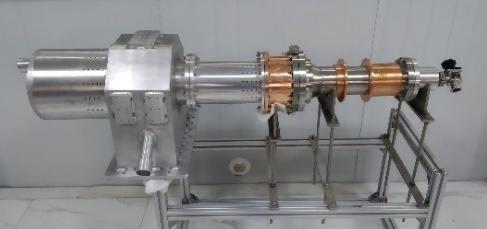 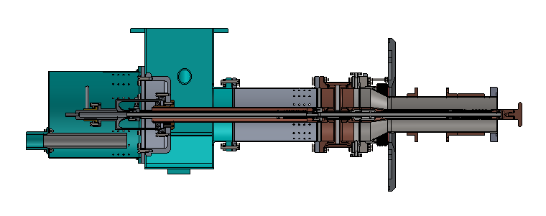 650 MHz input coupler
Variable, one-window, 300 kW CW
Tested to CW TW 150 kW (SSA power limit), SW 100 kW (corresponding to 400 kW TW power at the window)
11